PACER Plus: Advanced Trade in Goods Workshop
Honiara, Solomon Islands
Day 2 Session 1: PACER Plus – Trade in Goods
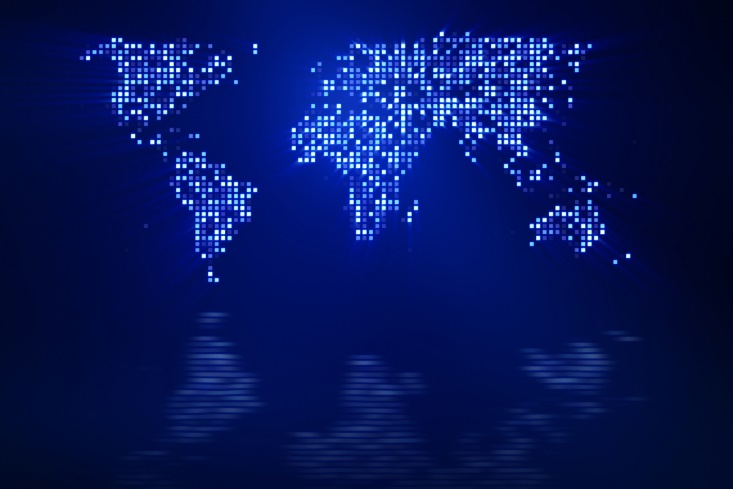 Richard Braddockwww.lexbridgelawyers.com

12-14 August 2024
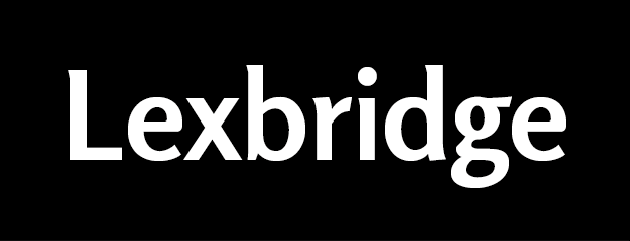 Overview
Introduction to PACER Plus Goods Chapter
Tariff commitments
Affirmation & incorporation WTO obligations
Rules on Customs Procedures
Technical Barriers to Trade
Lexbridge | Page 2
I. Introduction PACER Plus Goods Chapter
Lexbridge | Page 3
I.1  Overview
Like most FTAs – PACER Plus Goods Chapter heavily influenced by GATT
Draws on & incorporates GATT obligations

Also contains additional flexibilities for PICs / developing countries in relation to tariff concessions and safeguards

Consistent with overall approach to PACER Plus as a development-centred free trade agreement
Lexbridge | Page 4
Preamble
Taking into account the significant differences in the size of the Parties; the unique and particular vulnerabilities and development challenges of developing country and least developed country Parties in the region; the need to build their capacities with a view to fostering their enhanced participation in international trade and investment; ...
Affirming the desire to foster a stable and predictable environment to progressively remove barriers to trade and investment …, while taking into account the principles of flexibility and special and differential treatment;
Affirming that their commitment is to make a significant and sustainable contribution to the economic and social development of the Forum Island Country Parties and to assist their gradual integration into the world economy …;
… the Parties resolve that PACER Plus must be a development tool for the Forum Island Countries to, inter alia, increase their production capacity and exports; support their economic and trade diversification, and competitiveness efforts; attract investment to them; and lead to the creation of jobs;
Lexbridge | Page 5
I.2 PACER Plus Preamble
Preamble – introduction to FTA – sets out intention and objectives of Parties
Why is this important? - used in interpretation of treaty 
PACER Plus preamble unusual – reflects relationship between Parties:
Recognises significant differences between Parties in terms of size and capacities – principle special & differential treatment
Commitment to significant contribution to economic & social development of FIC Parties 
Intend PP as development tool for FIC Parties - increase production capacity and exports; support economic and trade diversification, and competitiveness
Lexbridge | Page 6
I.2  Scope & objectives
Article 1: Objectives
The objectives of this Chapter are, … to avoid unnecessary barriers to trade, facilitate and liberalise trade and thereby promote integration between the economies of the Parties.
Article 2: Scope
This Chapter shall apply to all goods traded between the Parties.
Objectives
Avoid unnecessary barriers to good trade
Promote economic integration – consistent with economic development focus of PACER Plus

Scope
PP Goods Chapter applies to all goods traded between the Parties
No exceptions from scope of the Chapter (but flexibilities)
Lexbridge | Page 7
II. Tariff Commitments
Lexbridge | Page 8
Article 3: Commitments on Tariffs

1. Each Party shall not apply to originating goods:
(a) ordinary customs duties that are not specified, or are in excess of levels set forth, in Part I (Commitments on Ordinary Customs Duties) of its Schedule at Annex 2-A; or
(b) duties or charges on or in connection with their importation … that are not specified in, or are not in conformity with, Part II (Commitments on Other Duties or Charges) of its Schedule at Annex 2-A.
II.1  Tariff commitments & Schedules
Under PP – like GATT – Parties make binding commitments on tariffs and other duties or charges connected with import of goods
Parties bound by commitments in tariff schedules – cannot impose any tariffs / duties above level set out in schedule
unless an exception of flexibility applies
Australia & New Zealand committed to bind zero tariffs on all PIC products immediately on entry into force
PICs have transition periods – up to 25 / 35 yrs to implement tariff reduction
LDCs not required to commence tariff reduction until they graduate from LDC status
Lexbridge | Page 10
II.2  Tariff commitments & MFN
Most-Favoured-Nation treatment 
Under PACER Plus – MFN obligation applies to tariffs & other import duties or charges
Effect – if PP Party gives more favourable tariff treatment to goods from any other country – must give same treatment (immediately and unconditionally) to all other PP Parties.
But - Important flexibilities / exceptions
Lexbridge | Page 11
FTAs & Goods MFN - example
New treatment: eliminate by 2025
Example
Alpha & Beta have FTA with MFN applies to tariffs
Alpha commits to phase-out and eliminate dairy tariffs by 2030
Alpha signs new FTA with Delta – commits to eliminate dairy tariffs by 2025
Alpha must grant same treatment to Beta producers 
eliminate dairy tariffs by 2025
No change to FTA text / schedules
Alpha
Beta
Existing FTA: Eliminate dairy tariffs by 2030
New FTA: eliminate dairy tariffs by 2025
Delta
12
II.2  Tariff commitments & MFN
MFN - Flexibilities
MFN obligation on tariffs / duties not apply to preferences :
In Pre-existing (pre-PACER Plus) FTAs 
E.g. PICTA; MSG Trade Agreement
For LDCs consistent with WTO Decision on Measures in Favour of LDCs
In FTAs exclusively involving Pacific Island countries
In FTAs exclusively involving developing countries (Parties & non-Parties) where:
(i) each non-Party max 1% or less world goods exports; and
(ii) all non-Parties together max 4% world goods exports
Lexbridge | Page 13
II.3  Tariff commitments & flexibilities
Modification or Withdrawal of Concessions
If developing country Party faces unforeseen difficulties implementing tariff commitments - can seek to modify or withdraw tariff concession
E.g. pause of slow reduction / elimination of a tariff
Requires negotiations with interested Parties - maintain level of reciprocal and mutually advantageous concessions no less favourable than before change – may require ‘compensatory adjustment’
If no agreement 60 days – modifying Party can request Joint Committee to determine compensation
Compensatory adjustments apply to all Parties
Lexbridge | Page 14
II.3  Tariff commitments & flexibilities
Industry Development Measures
Flexibility recognises industry development challenges of PICs
FIC Party can request Joint Committee to approve Industry Development Measure to support:
(a) establishment of a new industry;
(b) substantial transformation of an existing industry;
(c) substantial expansion of existing industry supplying small proportion of domestic demand; or
(d) industry destroyed or substantially damaged as result of hostilities or natural disaster
Lexbridge | Page 15
II.3  Tariff commitments & flexibilities
Industry Development Measures
Can take the form of:
(i) delay in scheduled tariff reductions for one or more goods; or
(ii) increase in tariff rate for one or more goods to no more than:
(A) for WTO Members, the MFN applied rate; or
(B) for non-WTO Members, the general non-preferential applied rate
Initial period 7yrs (can seek extension to 10 yrs)
Only applies during period of scheduled tariff reductions (not when eliminated)
Only where tariff lines not more than 8% total exports of affected Party to requesting Party and not more than 3% tariff lines
Requires compensation (like modification of concessions)
Lexbridge | Page 16
II.3  Tariff commitments & flexibilities
Industry Development Measures – example
Assume PIC has committed to phase-out tariffs on copper
Government discovers substantial copper deposit – wants to establish new industry
PIC could request approval to:
Pause / delay tariff reduction on copper imports; or
Temporarily revert to MFN rate (for WTO Members)
Only available if copper not more than 8% total exports from exporting (affected Party)
May require compensation (some other concession, e.g. accelerated tariff reduction on another good)
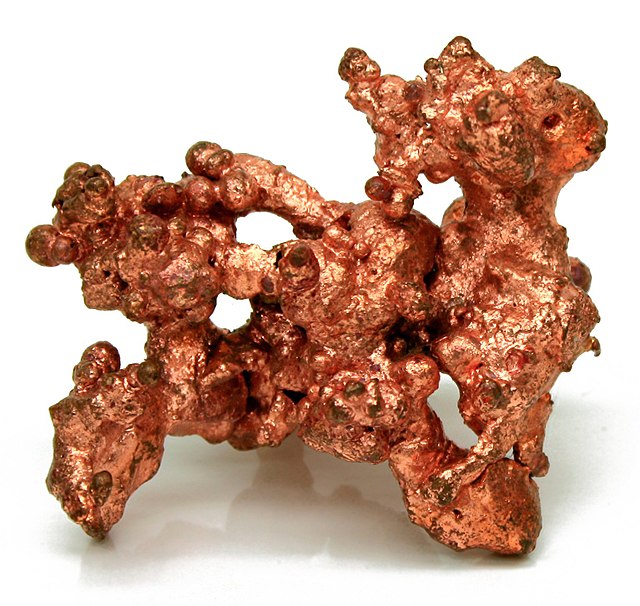 Lexbridge | Page 17
II.3  Tariff commitments & safeguards
Transitional safeguards
Transitional safeguard available if tariff reduction commitments result in influx of imports of a good from another Party - cause or threaten serious injury to domestic industry producing like or directly competitive good

Only available to developing country Parties during transition (phase out) period – Parties can:
(i) suspend further tariff reductions; or
(ii) increase in tariff rate for one or more goods to no more than:
(A) for WTO Members, the MFN applied rate; or
(B) for non-WTO Members, the general non-preferential applied rate

Transitional safeguard only for time necessary to prevent or remedy serious injury and facilitate adjustment
Generally no more than 2 years

Requirements for investigations & transparency
Requirement for compensation
Lexbridge | Page 18
II.3  Tariff commitments & safeguards
Transitional safeguards - example
X is relatively small producer of beef – makes commitments to phase out tariffs over 10 years
Y is large producer / exporter beef – including to X
Result of tariff reduction – sudden surge beef imports – floods market – causes serious injury to domestic producers (significant loss of market share)
X could request approval to:
Pause / delay tariff reduction on beef imports; or
Temporarily revert to MFN rate (for WTO Members)
May require compensation
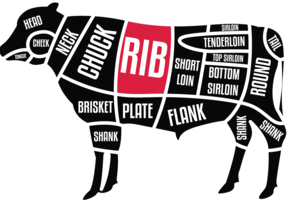 Lexbridge | Page 19
III. Affirmation & incorporation WTO obligations
Lexbridge | Page 20
III.1  Non-discrimination: Internal taxes & regulation
Article 6: Internal Taxation and Regulation
In respect of internal taxes, other internal charges and laws, regulations and requirements affecting matters within the scope of Article III of GATT 1994, each Party shall accord to the goods of other Parties most-favoured-nation treatment and national treatment in accordance with Articles I and III, including the Interpretative Notes to Article III, of GATT 1994. To these ends, Articles I and III… of GATT 1994 are incorporated into and shall form part of this Agreement, mutatis mutandis.
PP Goods Chapter affirms or incorporates number of GATT and other WTO goods agreement obligations
Incorporates GATT NT and MFN obligations for internal taxes, charges and regulations internal sale, distribution or use of goods
Applies to all Parties (including non-WTO Members)
Lexbridge | Page 21
III.2  Import & export restrictions
PACER Plus Parties commit to not adopt or maintain import or export restrictions (including quotas etc) prohibited by GATT Article XI 
Applies equally to non-WTO Members
Article 12: Other Non-Tariff Measures
1. Each Party shall not:
(a) adopt or maintain any measure within the purview of Article XI of GATT 1994, … except in accordance with the WTO Agreement and this Agreement;
Lexbridge | Page 22
III.3  Trade Remedies
What are trade remedies?
Actions taken against imports to protect domestic industries from unfair practices such as dumping, subsidies, or to cope with a sudden surge of foreign goods 
PACER Plus affirms WTO obligations with respect to trade remedies in response to anti-dumping, subsidies and rights to take (global safeguards)
Non-WTO Members commit to comply with WTO rules on trade remedies
Lexbridge | Page 23
III.3  Trade Remedies: Anti-dumping & subsidies
Article 7: Trade Remedies
Anti-Dumping and Countervailing Measures
1. Nothing in this Agreement shall affect the rights and obligations of WTO Members under Articles VI and XVI of GATT 1994, the Anti-Dumping Agreement and the Agreement on Subsidies and Countervailing Measures.
2. When applying anti-dumping or countervailing measures, non-WTO Members shall comply with the … GATT 1994, the Anti-Dumping Agreement and the Agreement on Subsidies and Countervailing Measures.
Confirms PP not affect WTO rights and obligations on anti-dumping & subsidies
Non-WTO Members commit to comply with WTO rules on anti-dumping & subsidies
Lexbridge | Page 24
III.4  Fees & Charges
Article 10: Fees and Charges Connected with Importation and Exportation
1. Each Party shall ensure that all fees and charges … on or in connection with importation or exportation:
(a) are limited in amount to the approximate cost of services rendered;
(b) do not represent indirect protection to domestic products or taxation on imports or exports …; 
2. Articles I and VIII of GATT 1994 are incorporated into and form part of this Agreement, mutatis mutandis.
PP incorporates GATT (Art VIII) rules on fees & charges on import and export (e.g. licensing, documentation, certification, inspection etc)
Must ensure: fees limited to approximate cost of service & not protect domestic products
Applies equally to non-WTO Members
Lexbridge | Page 25
III.5  Import Licensing
PP follows WTO Agreement on Import Licensing Procedures - imposes disciplines on import licensing – potential barrier to imports
Distinction between automatic import licensing and non-automatic licensing (more likely to have restrictive effect) – greater disciplines
Must ensure: 
(i) import licensing implemented in transparent and predictable manner;
(ii) non-automatic licensing procedures no more administratively burdensome than absolutely necessary to administer the measure; and
(iii) administrative procedures and practices are transparent, as simple as possible and applied fairly and equitably
Incorporates WTO Agreement on Import Licensing Procedures (Arts 1-3)
Applies equally to non-WTO Members
Lexbridge | Page 26
IV. Rules on Customs Procedures
Lexbridge | Page 27
Article 2: Objectives
1. The objectives of this Chapter are:
(a) to ensure predictability, consistency and transparency in the application of customs laws and regulations of the Parties;
(b) to promote efficient, economical administration of customs procedures and the expeditious clearance of goods;
(c) to simplify and harmonise customs procedures;
(d) to facilitate trade among the Parties and the security of such trade;
(e) to enhance the implementation of Article VII of GATT 1994, the Agreement on Customs Valuation …; and
(f) to promote cooperation between the Customs Administrations of the Parties.
2. Recognising the capacity constraints of the developing country Parties, … assistance … would be provided under Chapter 10 (Development and Economic Cooperation) and the … Work Programme.
III.1  Objectives
Lexbridge | Page 28
IV.1  PP – Customs Procedures – key obligations
Article 4: Customs Procedures and Facilitation
1. Each Party shall ensure that its customs procedures and practices are predictable, consistent and transparent, and facilitate trade, including through the expeditious clearance of goods.
2. Customs procedures of each Party shall, if possible and to the extent permitted by its customs law, conform to international standards and recommended practices, in particular … of the WCO.
3. The Customs Administration of each Party shall periodically review its customs procedures with a view to their simplification and the facilitation of trade.
Key principle: customs procedures & practices predictable, consistent and transparent
Facilitate trade through expeditious clearance of goods
Harmonisation: CP should conform to international standards (WCO) – but only if possible and to extent permitted by law
Commitment to review CPs to simplify / facilitate trade
Lexbridge | Page 29
IV.1  PP – Customs Procedures – key obligations
Article 9: Valuation
1. … each Party shall apply Article VII GATT and Agreement on Customs Valuation, in determining the value for customs purposes of goods ...
2. If a Party is a developing country and not a WTO Member, it may apply the Agreement on Customs Valuation to the extent of its capacity …
3. A Party that is a developing country and not a WTO Member:
(a) shall to the extent of its capacity apply a system for the valuation of goods for customs purposes that:
(i) is fair, uniform and neutral;
(ii) precludes the use of arbitrary or fictitious customs values;
(iii) bases the valuation of goods to the greatest extent possible, on the transaction value of the goods …;
(iv) bases customs value on simple and equitable criteria consistent with commercial practices;
(v) ensures that valuation procedures are without distinction between sources of supply; …
WTO Members commit to WTO rules on customs valuation
Non-WTO DCs – commit to apply WTO rules to extent of capacity – but other minimum rules apply (to extent of capacity)
Lexbridge | Page 30
IV.1  PP – Customs Procedures – key obligations
Article 10: Advance Rulings
1. To the extent permitted by its domestic laws, regulations and administrative practices and its capacity, each Party upon receiving an application …, shall provide written advance rulings [AR] on tariff classification and origin of goods, ...
2. Procedures for advance rulings … shall:
(a) provide that an importer or exporter … may apply for an AR before the importation of goods;
(b) include a detailed description of the information required to process an application for AR;
(d) provide that any AR be based on the facts presented by the applicant, and any other relevant information in the possession of the decision-maker;
(e) provide that an AR be issued expeditiously, within the period specified in each Party’s domestic laws, regulations or administrative procedures; and
(f) provide a written explanation of the reasons for the ruling to the applicant.
Requirement to provide AR on tariff classification & origin of goods - subject to domestic laws, practices, capacity
But minimum requirements: AR before import; expeditious process; written reasons
Lexbridge | Page 31
IV.2  Customs Procedures – other obligations
Automated systems
Customs Administration of each Party should have a system that supports electronic customs transactions – take into account int. standards (WCO)
Expedited Shipments
To extent possible, adopt procedures to expedite clearance of shipments including:
(a) pre-arrival processing of information related to shipments;
(b) permit single document covering all goods in a shipment, including electronically;
(c) minimise documents required for release of shipments
Release of Goods
To extent possible, each Party allow goods to be released within 48 hours of arrival or as soon as practicable; 
Doesn’t apply if: examination necessary; goods restricted or concerns 
Risk Management
Administer CPs to facilitate clearance of low-risk goods and focus on high-risk goods
to extent of its capacity, enhance use of risk management techniques in administration of CPs
Lexbridge | Page 32
IV.2  Customs Procedures – other obligations
Enquiry Points and Transparency
Designate enquiry point to address enquiries from interested persons concerning customs matters, and publish information on procedures for enquiries
Publish (online if possible) all statutory & regulatory provisions and customs administrative procedures applied or enforced by Customs Administration
to extent of capacity, ensure published promptly
Review and Appeal
Ensure any person subject to administrative (Customs) decision has access to:
(a) administrative review independent of the official or office that issued the decision 
(b) judicial review at the final level of administrative review.
Decision and reasons for such decision shall be provided in writing
Lexbridge | Page 33
V. Technical Barriers to Trade
Lexbridge | Page 34
V.1  What are technical barriers to trade?
TBTs are non-tariff measures / barriers
Often called “standards” – set out product requirements / specifications
E.g. for: energy efficiency; health; safety; env. etc
Labelling / packaging requirements: consumer protection 
Different standards countries can undermine / counteract benefits of liberalisation 
Harmonisation of standards facilitates trade
Production efficiency, economies of scale, lower transaction costs – int. best practice / evidence
But potential for protectionism
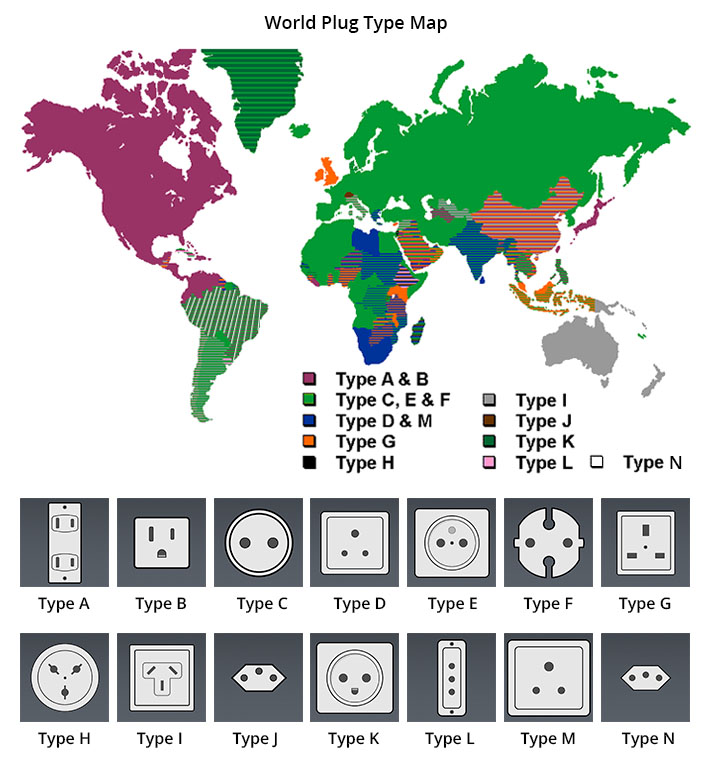 Lexbridge | Page 35
V.2  PACER Plus – TBT Chapter
PP draws on WTO Agreement on Technical Barriers to Trade (TBT Agreement)
Different levels of commitment for WTO Members / non-WTO Members:
WTO Members – affirm rights and obligations under TBT Agreement – and commit to apply key provisions to non-WTO Members
Non-WTO Members commit to comply with TBT only to the extent of their capacity when adopting or applying a technical regulation, standard or conformity assessment procedure
PP Chapter 6 – not called TBT but Technical Regulations, Standards and Conformity Assessment Procedures
Applies to each of these kinds of (TBT) measures (uses WTO definitions)
Lexbridge | Page 36
V.2  PACER Plus – TBT Chapter
Technical regulation
Document which lays down product characteristics or their related processes & production methods, with which compliance is mandatory.  It may include packaging, or labelling requirements ….
Standard
Document approved by recognized body, that provides, for common and repeated use, rules, guidelines or characteristics for products or related processes & production methods, with which compliance is not mandatory
Conformity assessment procedures
Any procedure used to determine that relevant requirements in technical regulations or standards are fulfilled
Lexbridge | Page 37
V.2  PACER Plus – TBT Chapter
Technical regulations – 3 tier test:
Requirement applies to an identifiable product or group of products

lays down one or more characteristics of the product; or related processes & production methods
‘characteristics’ include: product composition, size, shape, colour, texture, hardness, flammability, conductivity, density, or viscosity
requirements related to appearance, packaging, labelling

compliance must be mandatory
binding, compulsory
Lexbridge | Page 38
V.2  PACER Plus – TBT Chapter
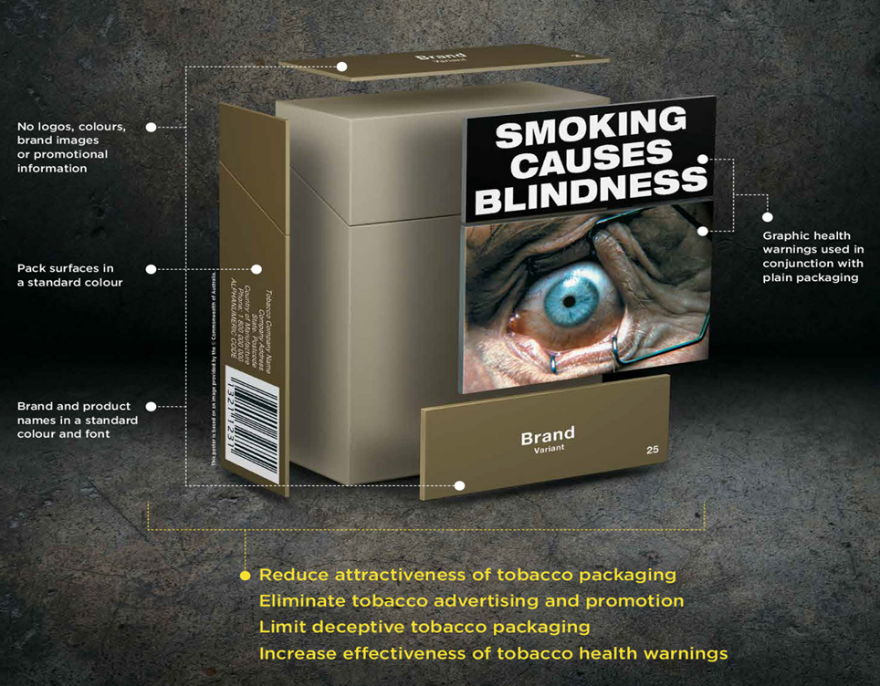 Technical regulations – examples:
Ban on import & use (+ exceptions) of asbestos
Products cannot contain asbestos
Requirement country of origin labelling
Tobacco plain packaging and health warnings
Requirements to use ‘dolphin safe’ label on tuna
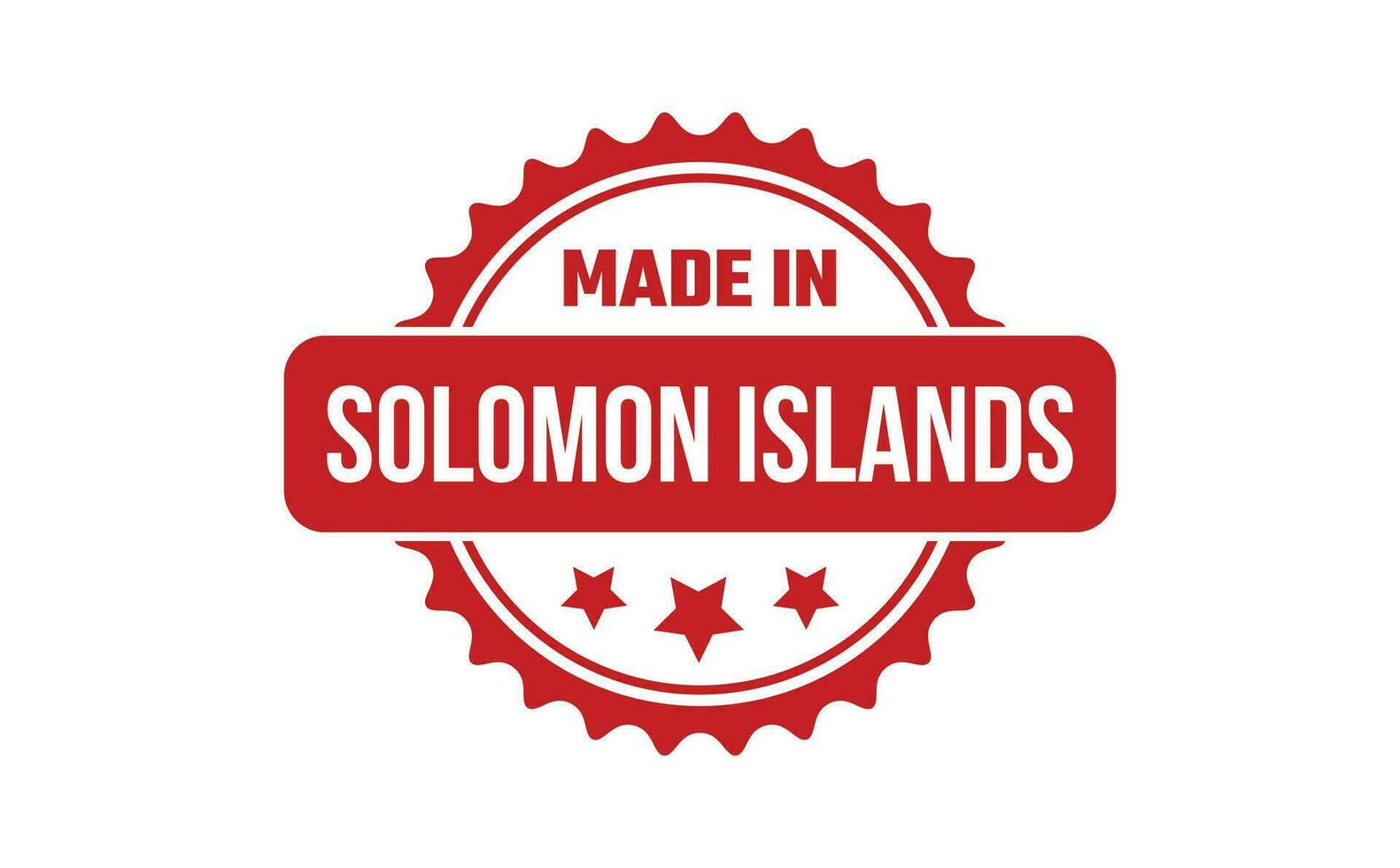 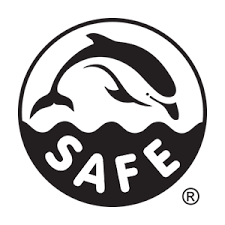 Lexbridge | Page 39
V.2  PACER Plus – TBT Chapter
Standards
Also concerned with rules, guidelines or characteristics for products or processes & production methods – intend to harmonise approach
Also includes symbols, labelling, packaging
Key distinction to TRs – compliance not mandatory
May have to meet requirements to satisfy standard – e.g. to use a label / logo
But - producers / exporters not required to comply
Document approved by recognized (standards) body
No closed list of recognized bodies – includes international & regional bodies
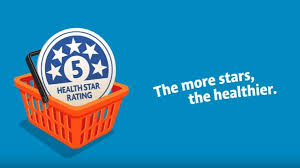 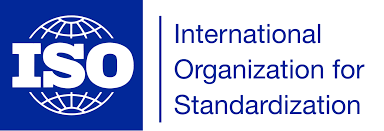 Lexbridge | Page 40
V.3  PACER Plus – TBT – key rules
Scope
Applies to all technical regulations, standards and conformity assessment procedures adopted or applied by the central government that may affect trade in goods
Does not apply to government purchasing specifications (procurement)
Does not apply to Sanitary and Phytosanitary Measures (SPS) measures
Parties required to take ‘reasonable available measures’ to ensure compliance by local government and non-governmental bodies
Lexbridge | Page 41
V.3  PACER Plus – TBT – key rules
1. Nothing in this Chapter shall prevent a Party from preparing, adopting or applying technical regulations necessary for the protection of human health or safety, of animal or plant life or health or of the environment, for the prevention of deceptive practices, for ensuring the quality of its exports or for the protection of its essential security interests, or standards or related conformity assessment procedures, provided that such measures are not inconsistent with this Chapter.
PP confirms that nothing in prevents Parties from regulating / imposing TRs / standards necessary to protect core policy interests
Subject to compliance with Chapter – not act as unnecessary barriers to trade
Lexbridge | Page 42
V.3  PACER Plus – TBT – key rules
Article 5: Non-discrimination
1. Each Party shall, in respect of technical regulations and standards, ensure that products imported from any Party shall be accorded treatment no less favourable than that accorded to like products of national origin and to like products originating in any other country.
Core obligation – ensure TRs and standards do not treat products from a Party less favourably than local products or products from any other country
National Treatment & MFN
Lexbridge | Page 43
V.3  PACER Plus – TBT – key rules
Article 5: Non-discrimination
2. In cases where [conformity assessment] is required, each Party shall ensure that:
(a) conformity assessment procedures are prepared, adopted and applied so as to grant access for suppliers of like products originating in any Party under conditions no less favourable than those accorded to suppliers of like products of national origin or originating in any other country, in a comparable situation; and
Non-discrimination obligation – also applies to any conformity assessment procedure (to test whether TRs and standards are met)
Ensure procedures do not treat products / suppliers from a Party less favourably than local suppliers or products (or any other country)
Lexbridge | Page 44
V.3  PACER Plus – TBT – key rules
Transparency
PP contains detailed provisions on transparency – notification and comment requirements in cases where no international standard of TR or CAP not consistent with standard:
Publish advance notice of measure – and notify Parties
Respond to requests for information
Allow reasonable time for comments and take into account
More flexibility if response to urgent problems of safety, health, environmental protection or national security
Lexbridge | Page 45
V.3  PACER Plus – TBT – key rules
Information exchange 
Requirements to respond to requests from other Parties including where:
not use international standards as the basis for TRs 
not accept TR of another Party as equivalent; or
not accept results of a conformity assessment procedure in another Party; 
applies a TR more trade restrictive than necessary to fulfil legitimate objective
applies conformity assessment procedure more strictly than necessary

Special & Differential Treatment
When preparing & applying TBT measures, Parties must take account of special development, financial & trade needs of developing country Parties - not create unnecessary obstacles to export from DC Parties
DC Parties not expected to use international standards as basis for TRs or standards, where not appropriate to development, financial and trade needs
Lexbridge | Page 46
V.4  PACER Plus – WTO TBT obligations
TBT Rules
Different commitments for WTO / non-WTO Members
WTO Members – commit to comply with WTO TBT for all Parties
Non-WTO (developing country) Members – only to the extent of capacity
Key principles apply to each: TRs; standards; CAPs (some differences):
Obligations of non-discrimination: NT & MFN
Not adopted / applied to create unnecessary obstacles to trade 
Requirement to use int standards / guidelines as basis for TBT measures
Transparency & involvement in int standards bodies
Lexbridge | Page 47
V.4  PACER Plus – WTO TBT obligations
TBT Rules – unnecessary obstacles to trade
TBT rules do not prevent countries from imposing technical regulations or standards – even where they have an impact on trade
Prevents unnecessary obstacles to trade – recognises governments right to regulate – respond to policy issues
Key question: is measure ‘more trade-restrictive than necessary ’ to fulfil legitimate objective, taking into account risks of non-fulfilment
Recognises legitimate objectives including:  
national security;  
protection of human health or safety, animal or plant life or health, 
the environment
Lexbridge | Page 48
V.4  PACER Plus – WTO TBT obligations
TBT Rules – unnecessary obstacles to trade
Consider / balance factors:
(i) degree of contribution to the legitimate objective; 
(ii) trade-restrictiveness of the measure; and 
(iii) nature of the risks and gravity of consequences if objective(s) not achieved 
Also whether reasonably available less trade restrictive alternative - make equivalent contribution to objective

Where TR is to address legitimate objective and based on international standard – presumed to not be unnecessary obstacle to trade
Lexbridge | Page 49
V.3  PACER Plus – TBT – key rules
Code of Practice for Standards
TBT Agreement contains Code of Good Practice for the Preparation, Adoption and Application of Standards
Parties commit to comply with Code under PP – key requirements:
Non-discriminatory treatment of products in relation to standards
Standards not create unnecessary obstacles to international trade 
Use international standards as basis for standards unless ineffective or inappropriate
Minimum transparency obligations
Lexbridge | Page 50
Quiz
PACER Plus applies several key WTO obligations as part of the FTA
True	False
Parties cannot change their PP tariff commitments under any circumstances
True	False
Parties can adopt technical regulations and standards to protect policy interests but they cannot create unnecessary obstacles to trade 
True	False
Developing countries have extra flexibilities under PACER Plus
True	False
Lexbridge | Page 51
Thank you
Lexbridge | Page 52